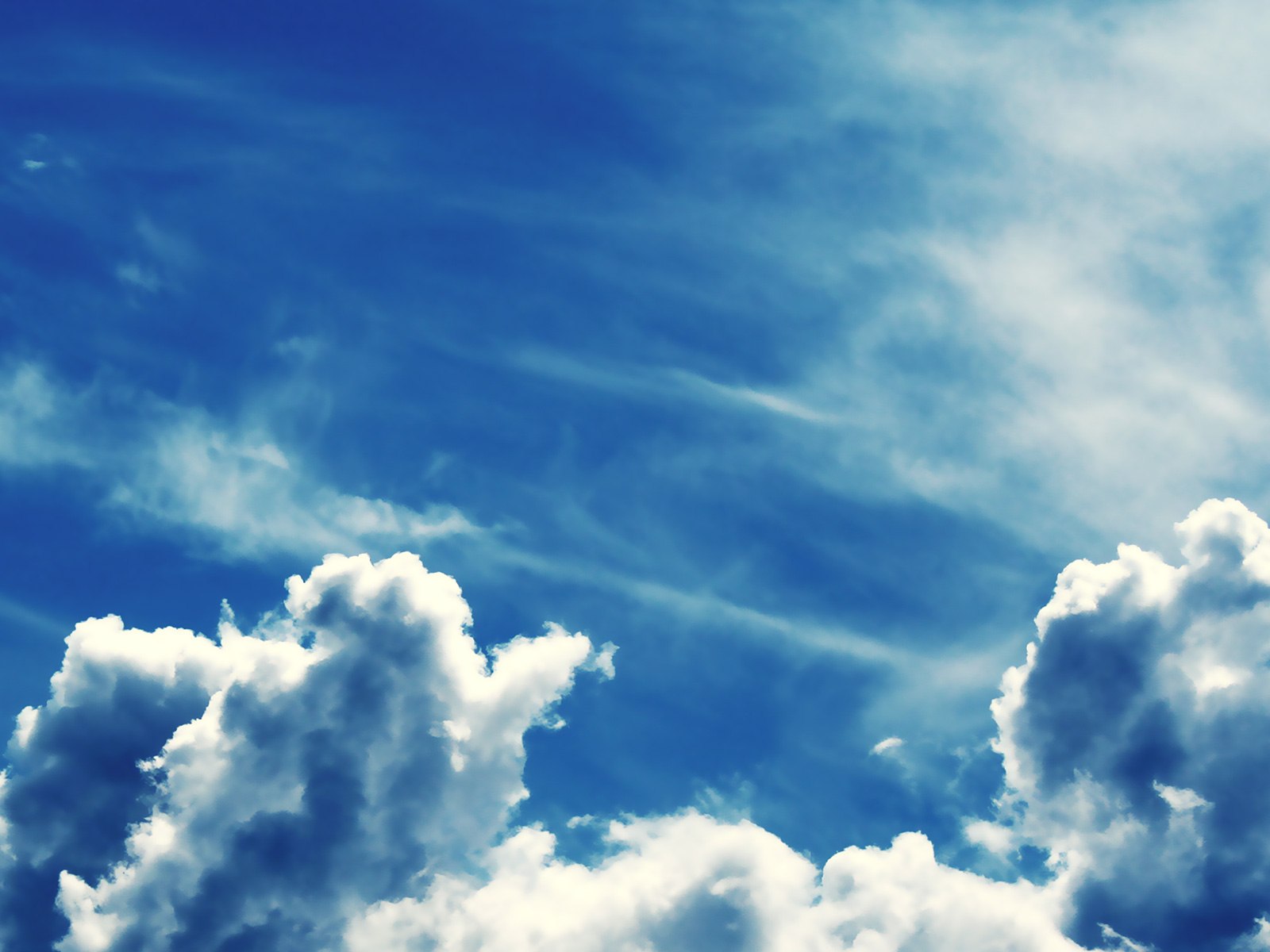 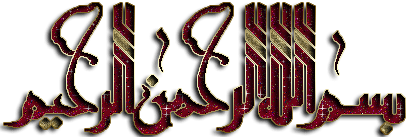 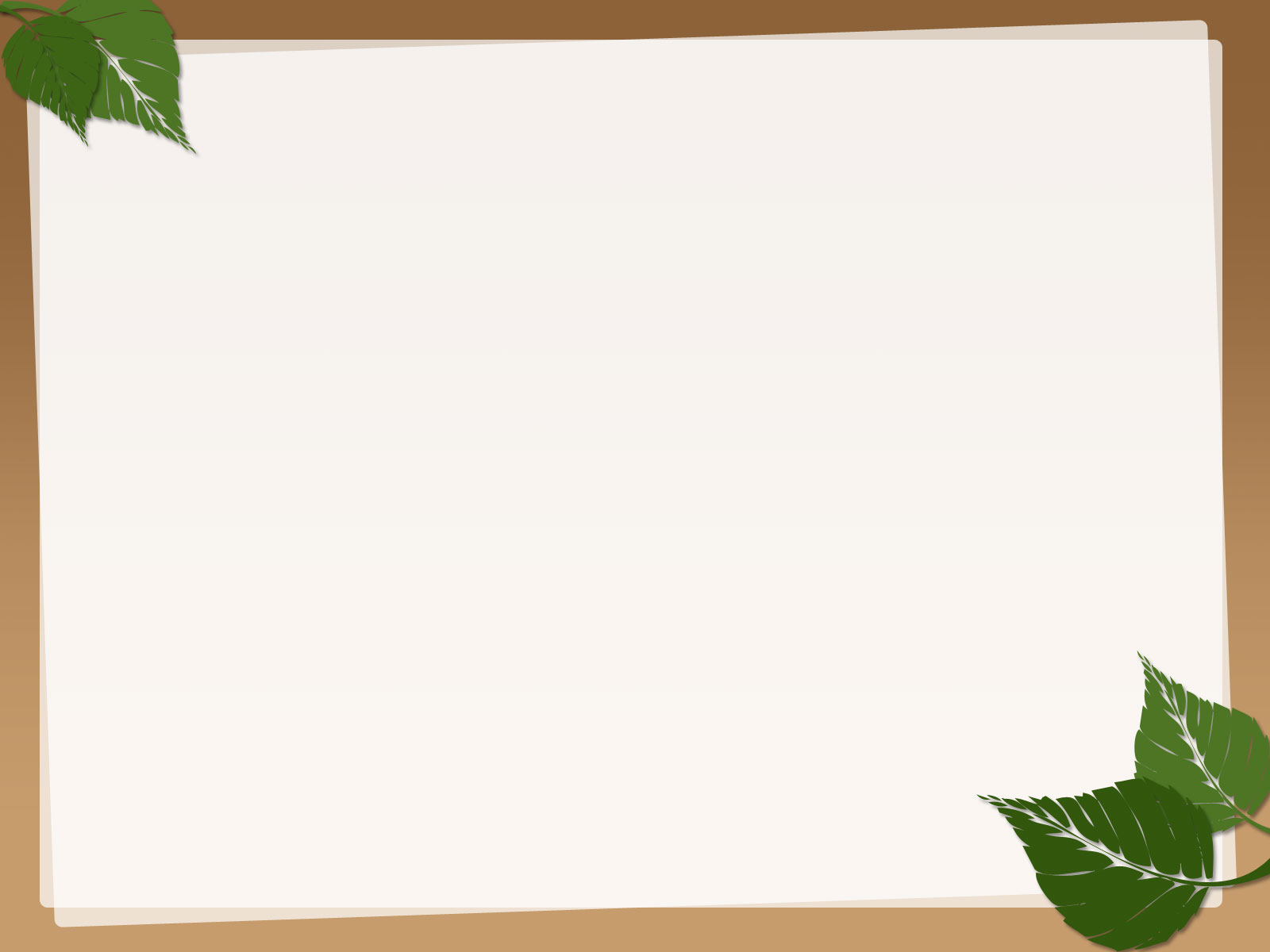 من مسئول هستم.
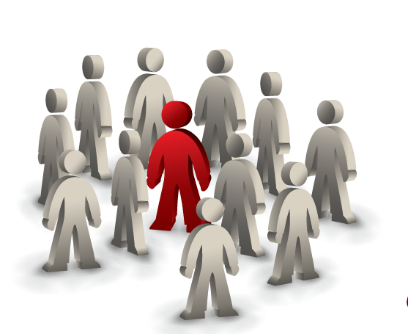 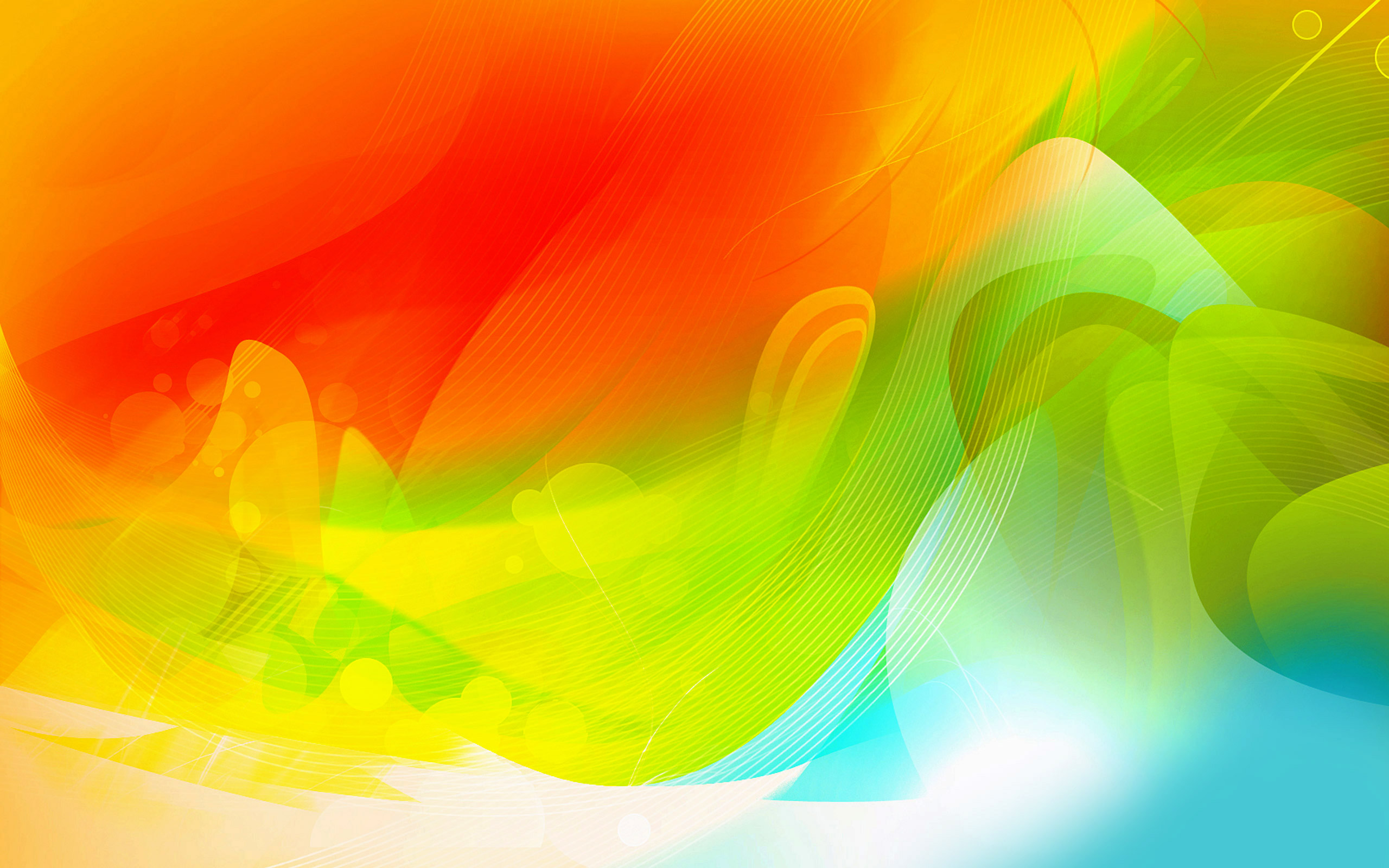 انسانها در روابطی که با دیگران برقرار می کنند دارای حقوق متقابل هستند.
حق فرزند
حق پدر و مادر
حق معلم
حق همسایه
حق دوست
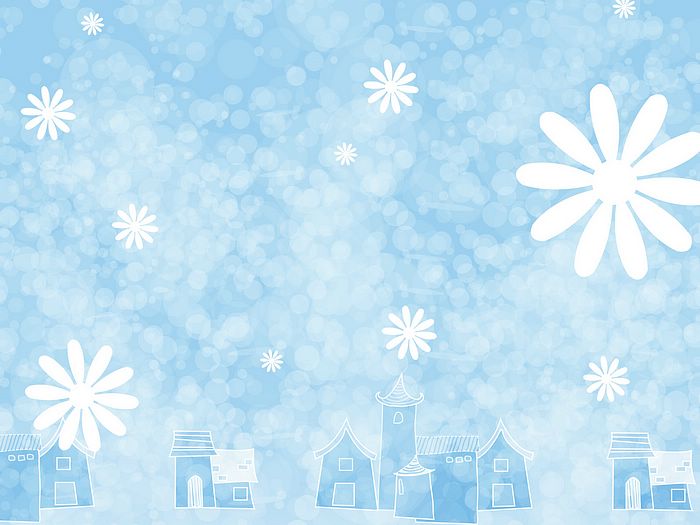 همراه با هر حق مسئولیت و تکالیفی وجود دارد.
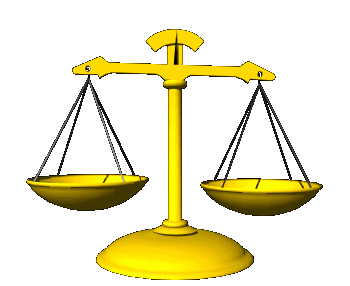 مسئولیت
حق
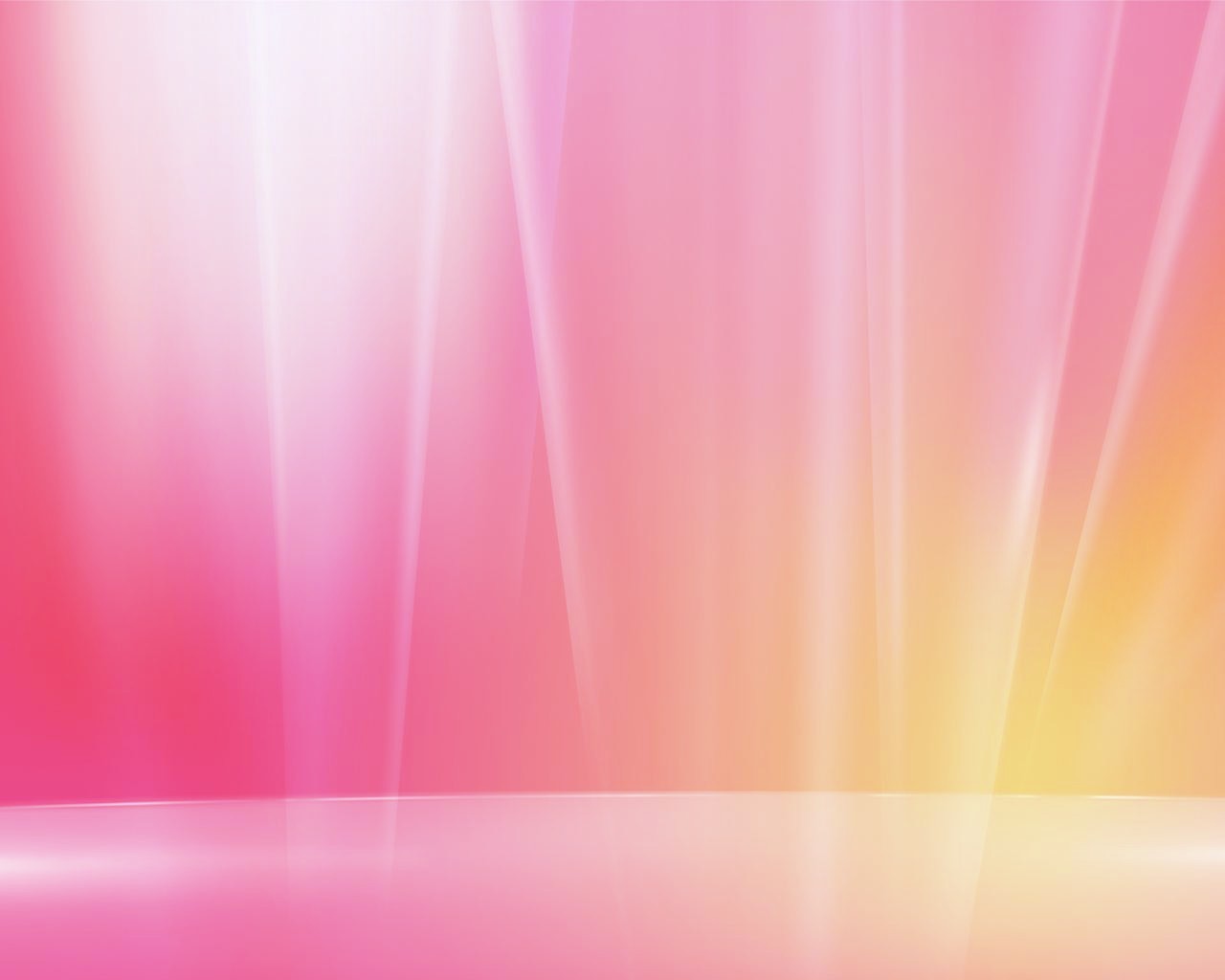 مسئولیت؟
وظایفی که هر یک از ما به عهده داریم.
کسی که وظایف خود را به خوبی انجام می دهد.
فرد مسئول
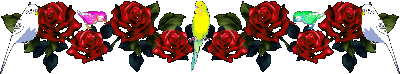 فرد بدون مسئولیت وجود ندارد
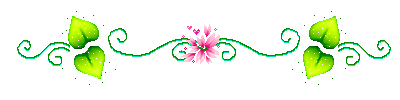 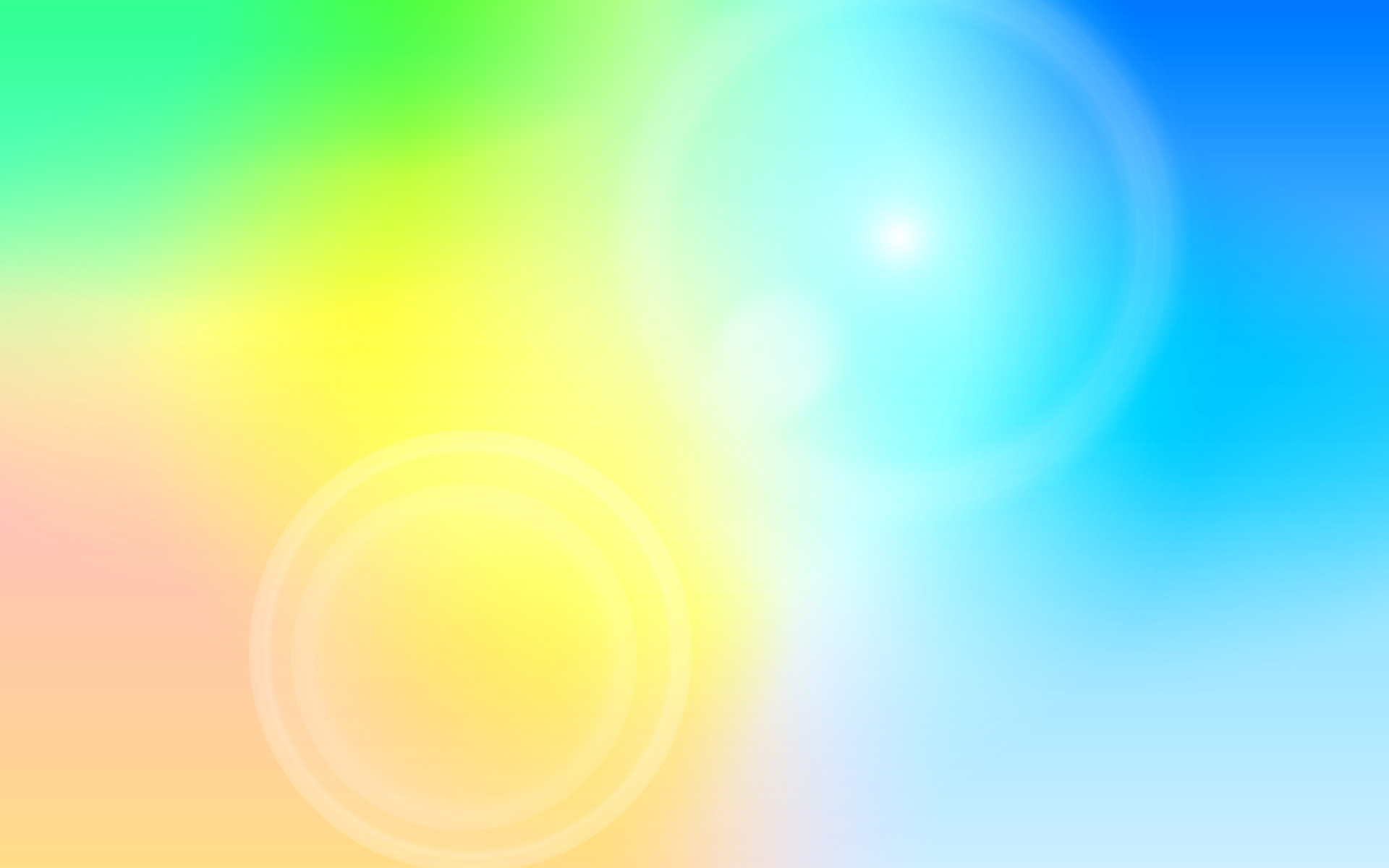 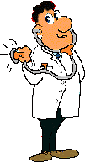 آقای مسعودی 40 سال دارد و یک پزشک است. او دارای همسر و سه فرزند است. و در یک آپارتمان زندگی می کند. به نظر شما او در هر یک از نقش های زیر چه مسئولیت هایی به عهده دارد؟
تربیت و مراقبت فرزندان و محبت،فراهم کردن وسایل زندگی و ...
پدر
محبت و توجه به همسر، فراهم کردن نیازهای او، همکاری و ...
همسر
دقت در معالجه بیماران، دلسوزی و توجه به بیماران و ...
پزشک
احترام و توجه به پدر و مادر، مراقبت از آنها، رفع نیازهایشان و ...
فرزند
احترام به همسایه، کمک به آنها در مواقع لزوم و ...
همسایه
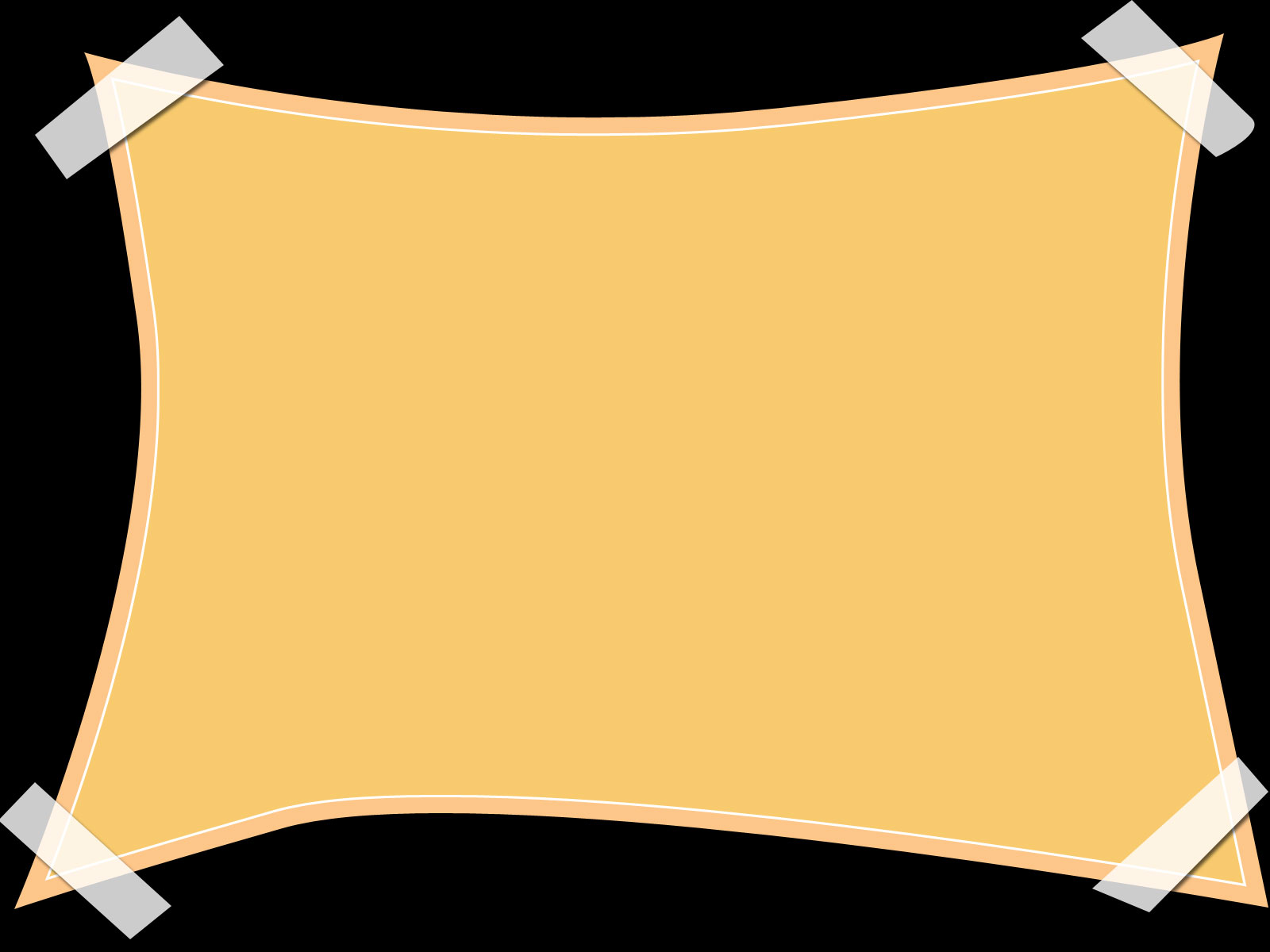 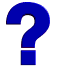 هر کدام از ما نزد چه کسانی مسئول هستیم؟
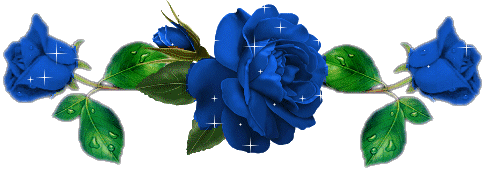 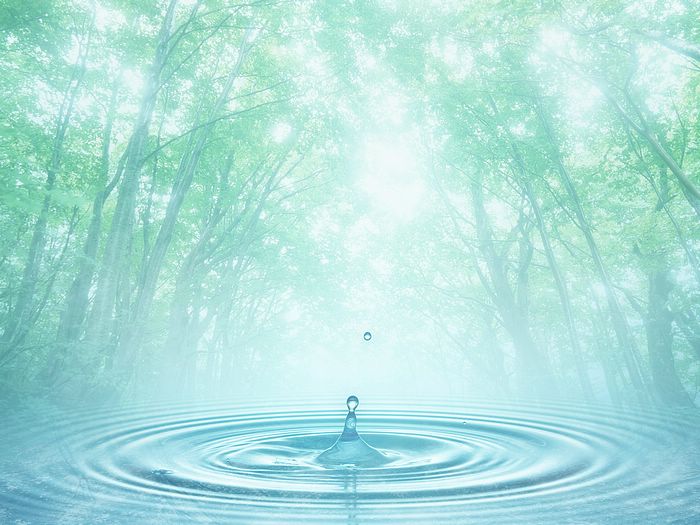 من در نزد خداوند مسئول هستم.
استفاده صحیح از نعمتها
قدر نعمت ها را دانستن
هدر ندادن آنها
وظیفه من؟
شکرگزاری از نعمتهای خدا
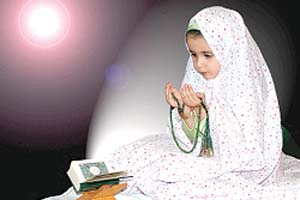 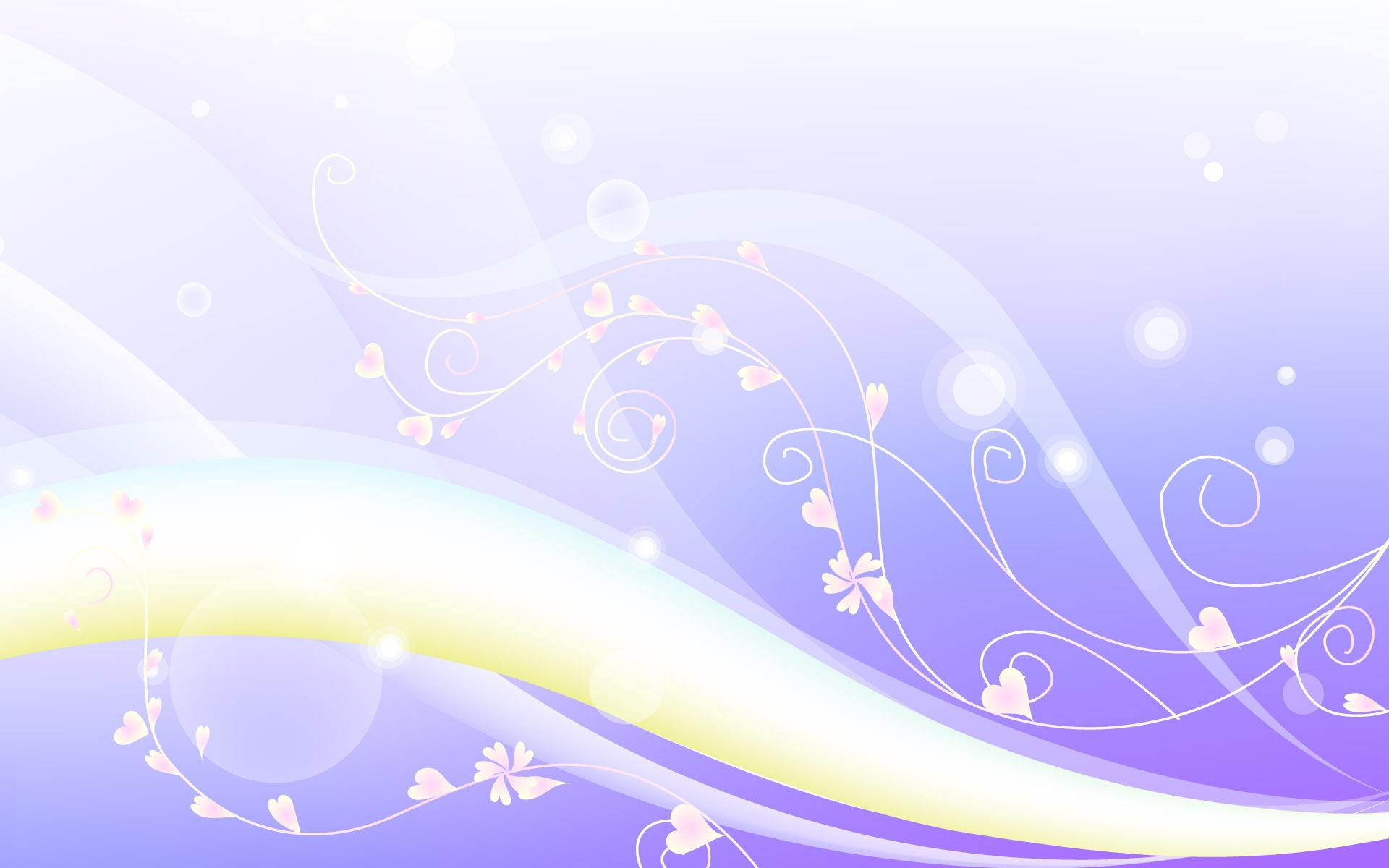 من نسبت به خودم مسئول هستم.
مراقبت از خودم.
شناخت استعدادهایم و شکوفایی آنها.
مراقب اعمال و رفتارم باشم.
وظیفه من؟
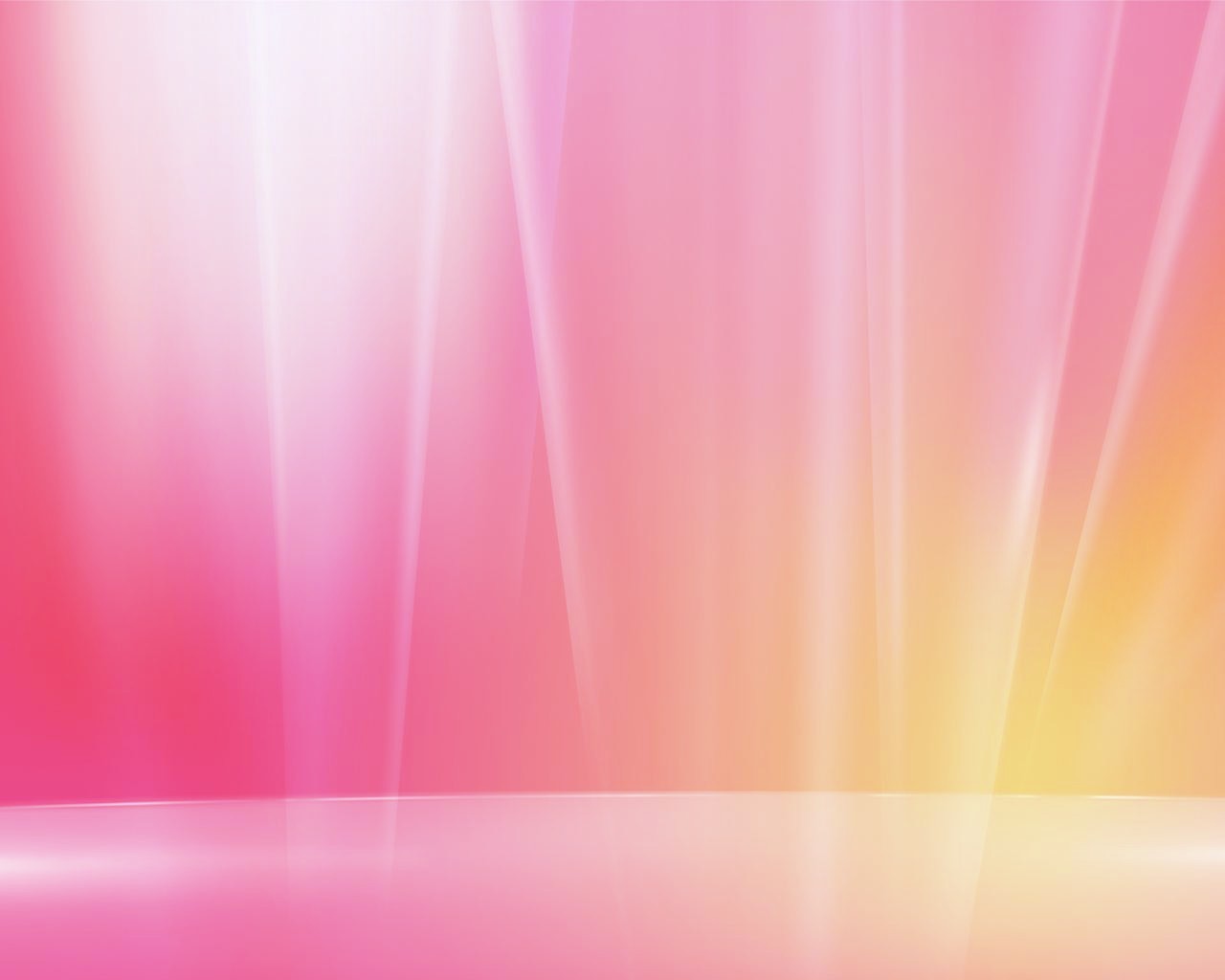 مراقبت از خودم؟
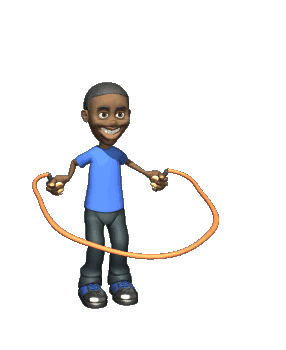 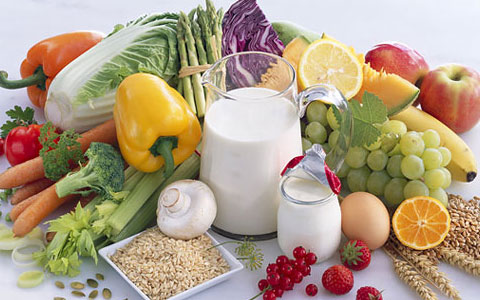 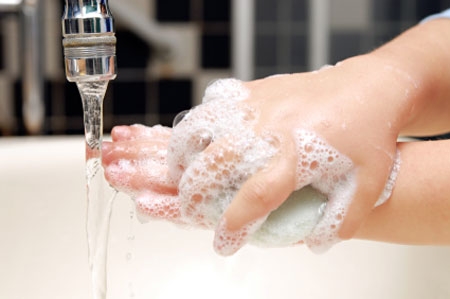 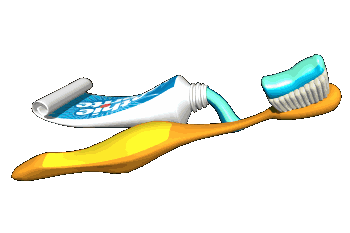 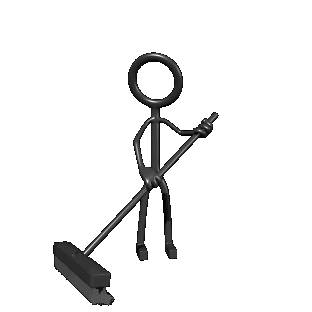 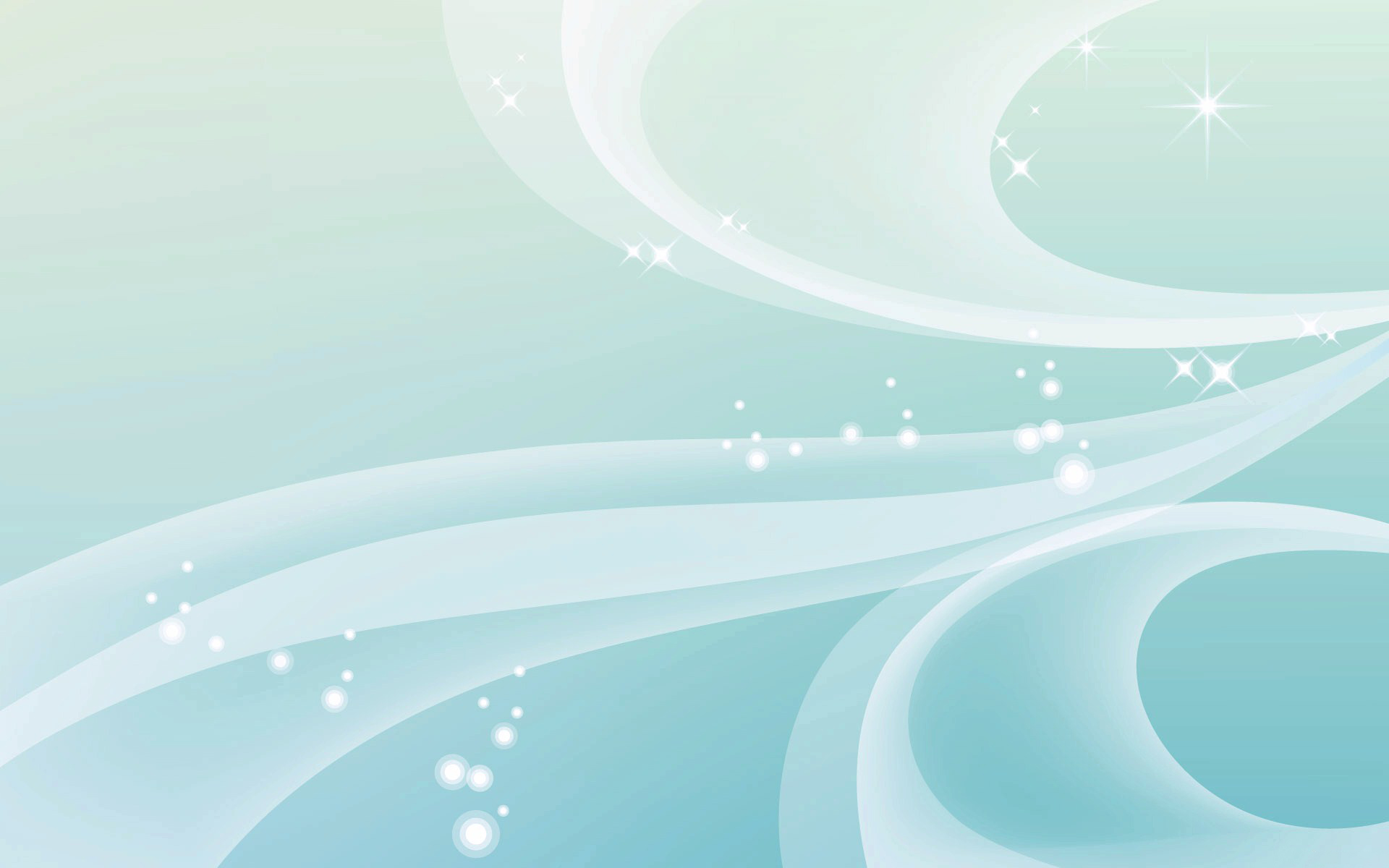 من نسبت به دیگران مسئول هستم.
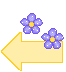 خانواده
احترام به خانواده
همکاری در کارها
اطاعت از پدر و مادر
انجام وظایف شخصی
پرهیز از ناراحتی خانواده
مراقبت از خواهر و برادر
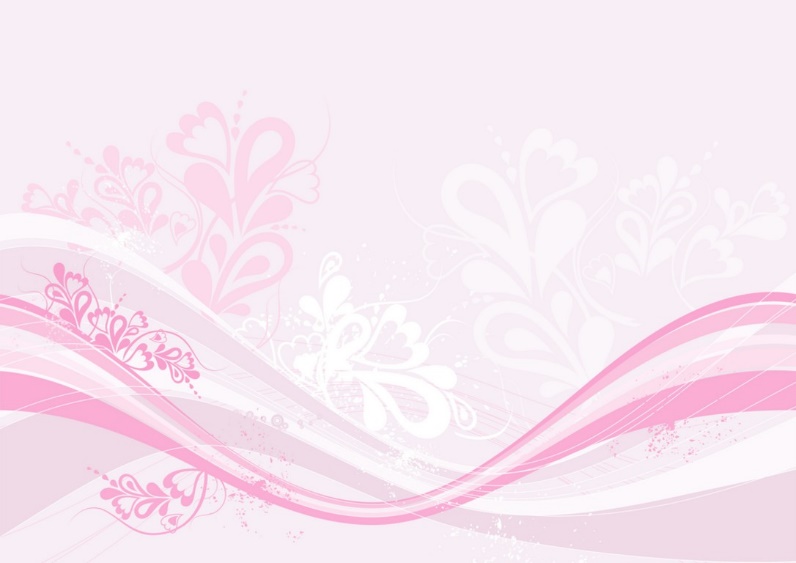 من نسبت به دیگران مسئول هستم.
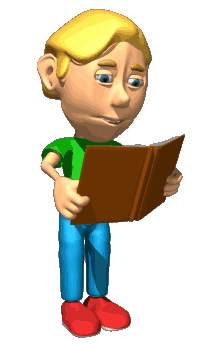 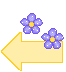 معلمان و همکلاسی ها
انجام تکالیف
احترام به معلمان و مسئولان مدرسه
رعایت مقررات و نظم مدرسه
گوش کردن به توصیه های معلم
مهربانی و کمک به همکلاسی ها
مراقبت از اموال عمومی مدرسه
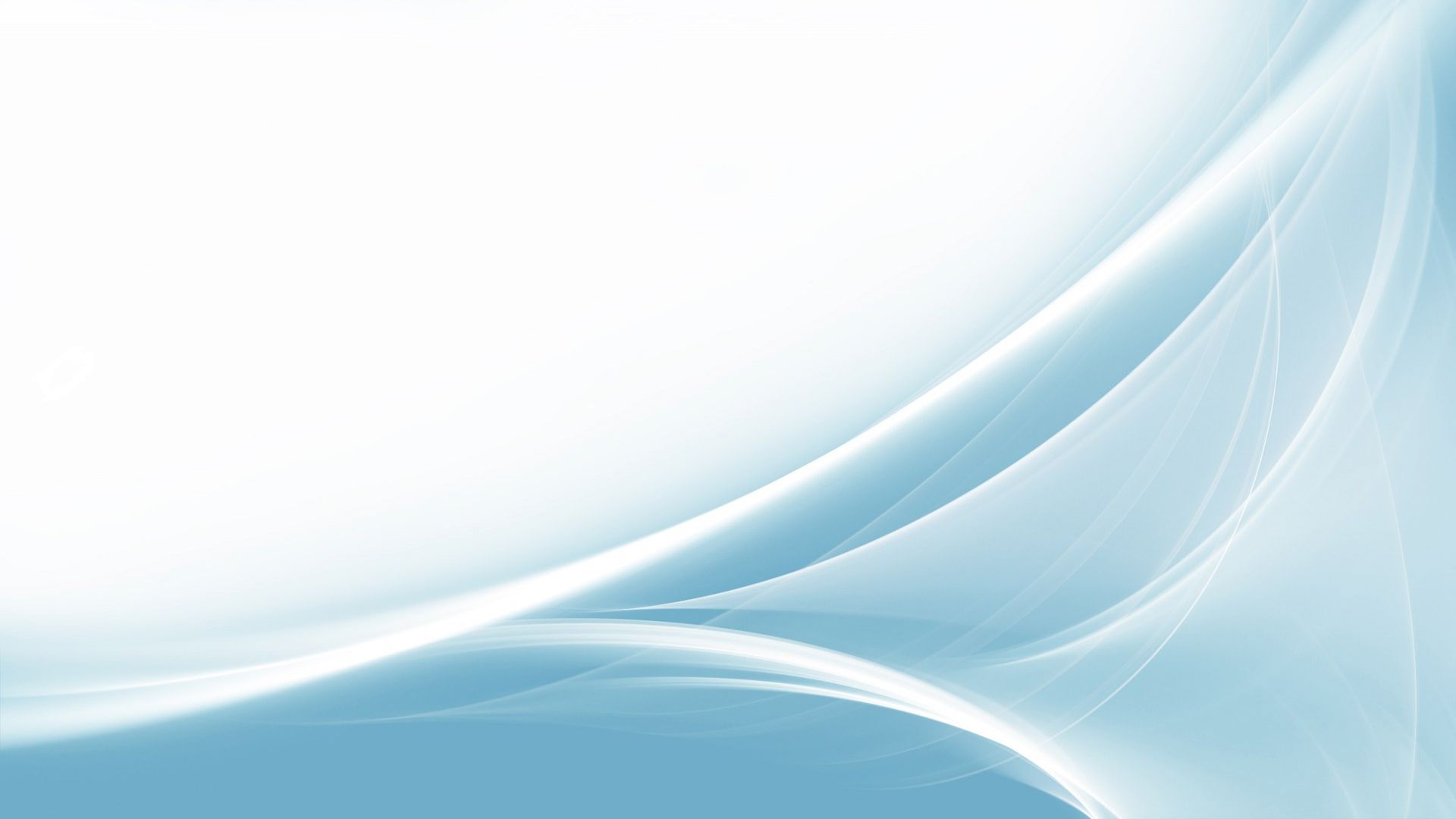 من نسبت به دیگران مسئول هستم.
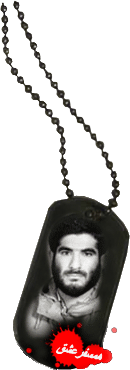 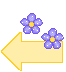 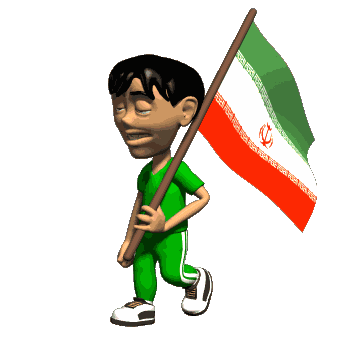 اعضای جامعه
احترام به همسایگان
حفظ امنیت محل با همکاری اهالی و مسئولان
حفظ خون شهیدان 
تلاش برای پیشرفت و آبادانی کشور
دفاع از وحدت و استقلال میهن
مسئولیت در برابر مسلمانان جهان
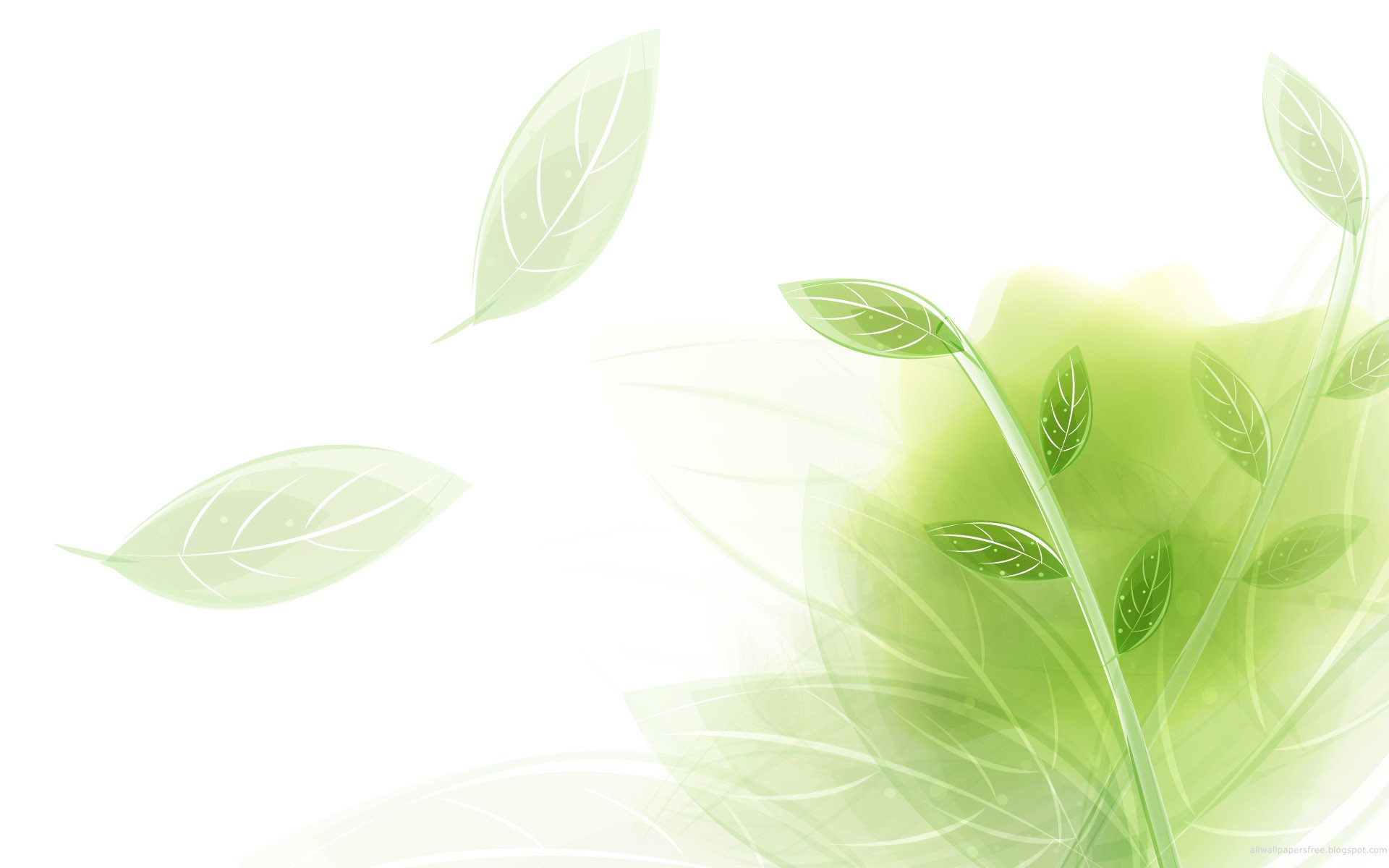 من نسبت به محیط زندگی خود و عالم آفرینش مسئول هستم.
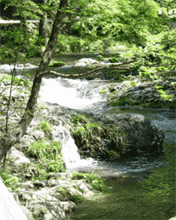 تلاش برای آباد کردن محیط زندگی
رعایت بهداشت و پاکیزگی محیط زندگی
آسیب نرساندن به محیط
بر هم نزدن نظم طبیعت
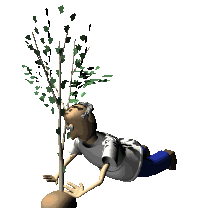 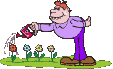 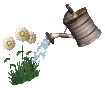 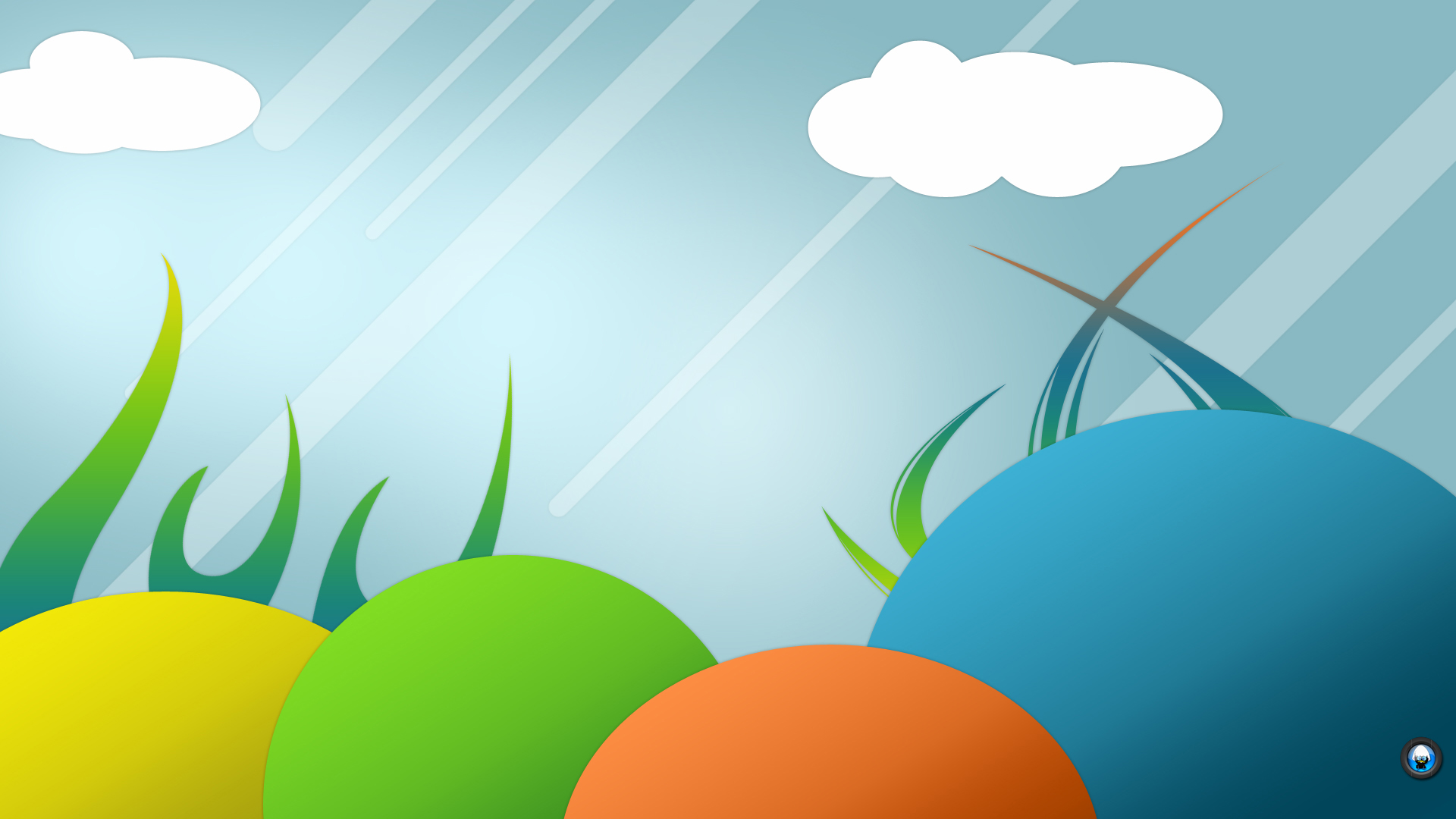 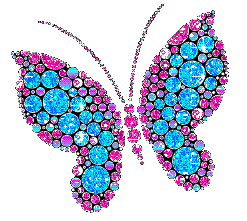 پایان